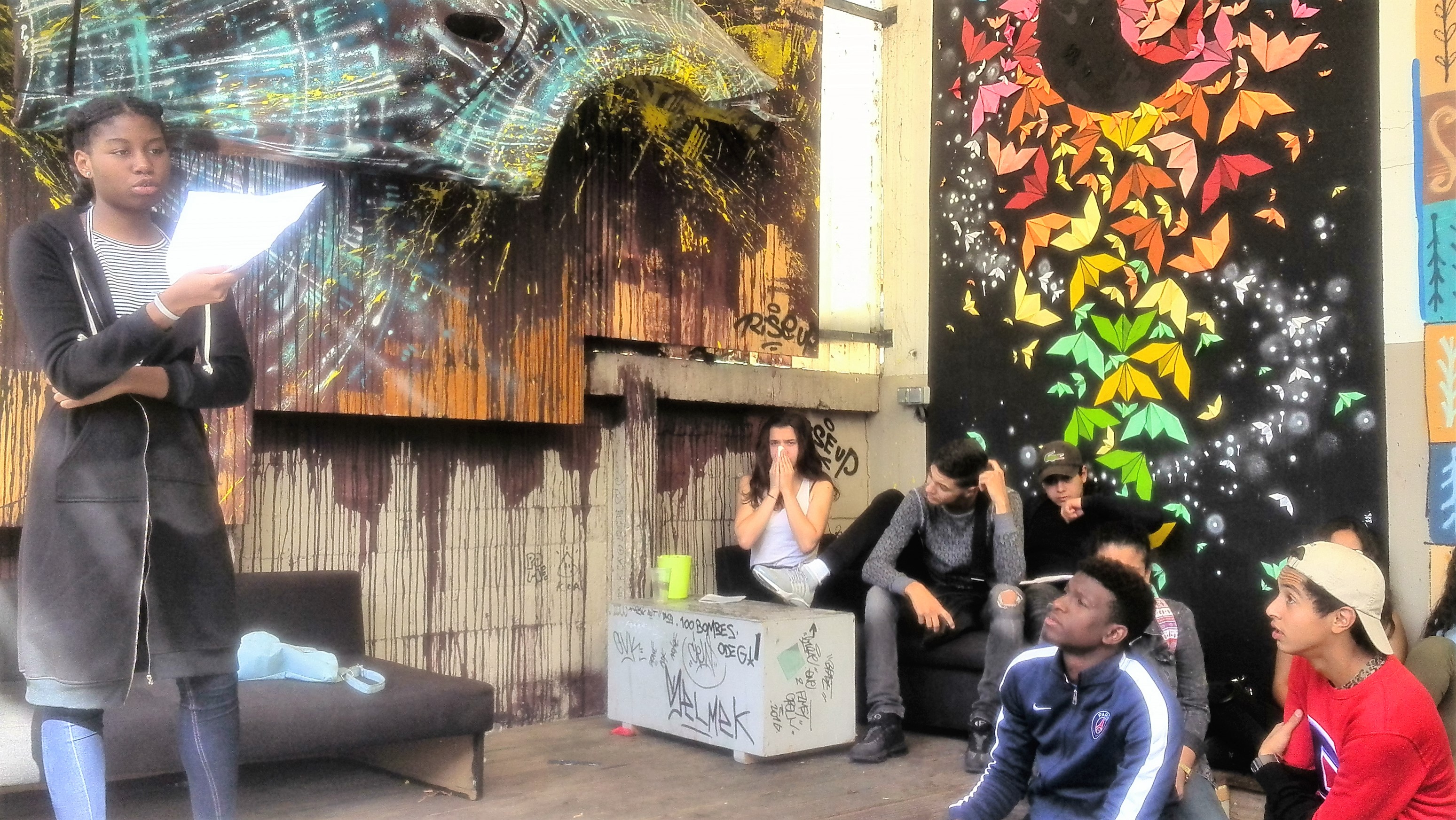 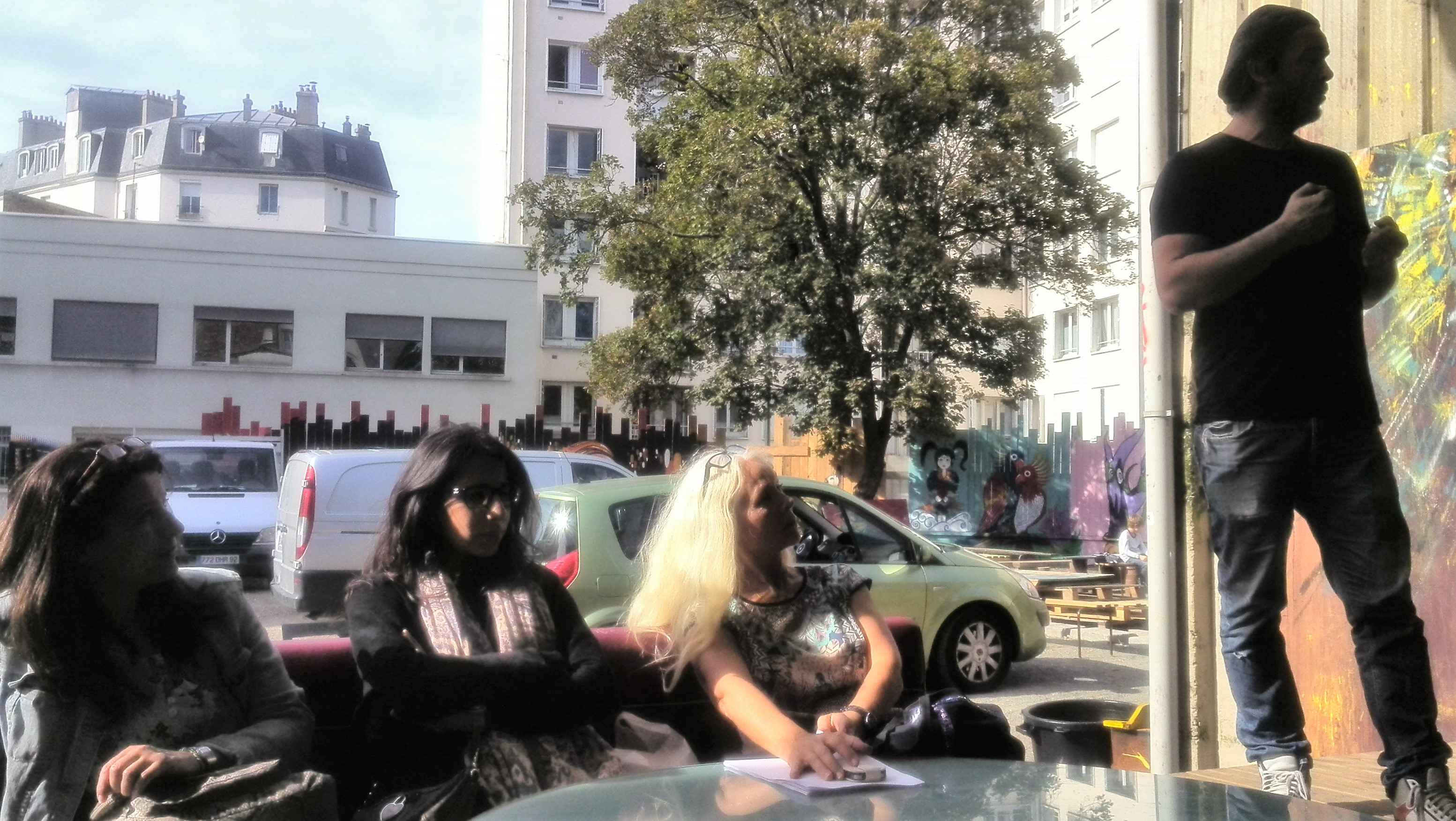 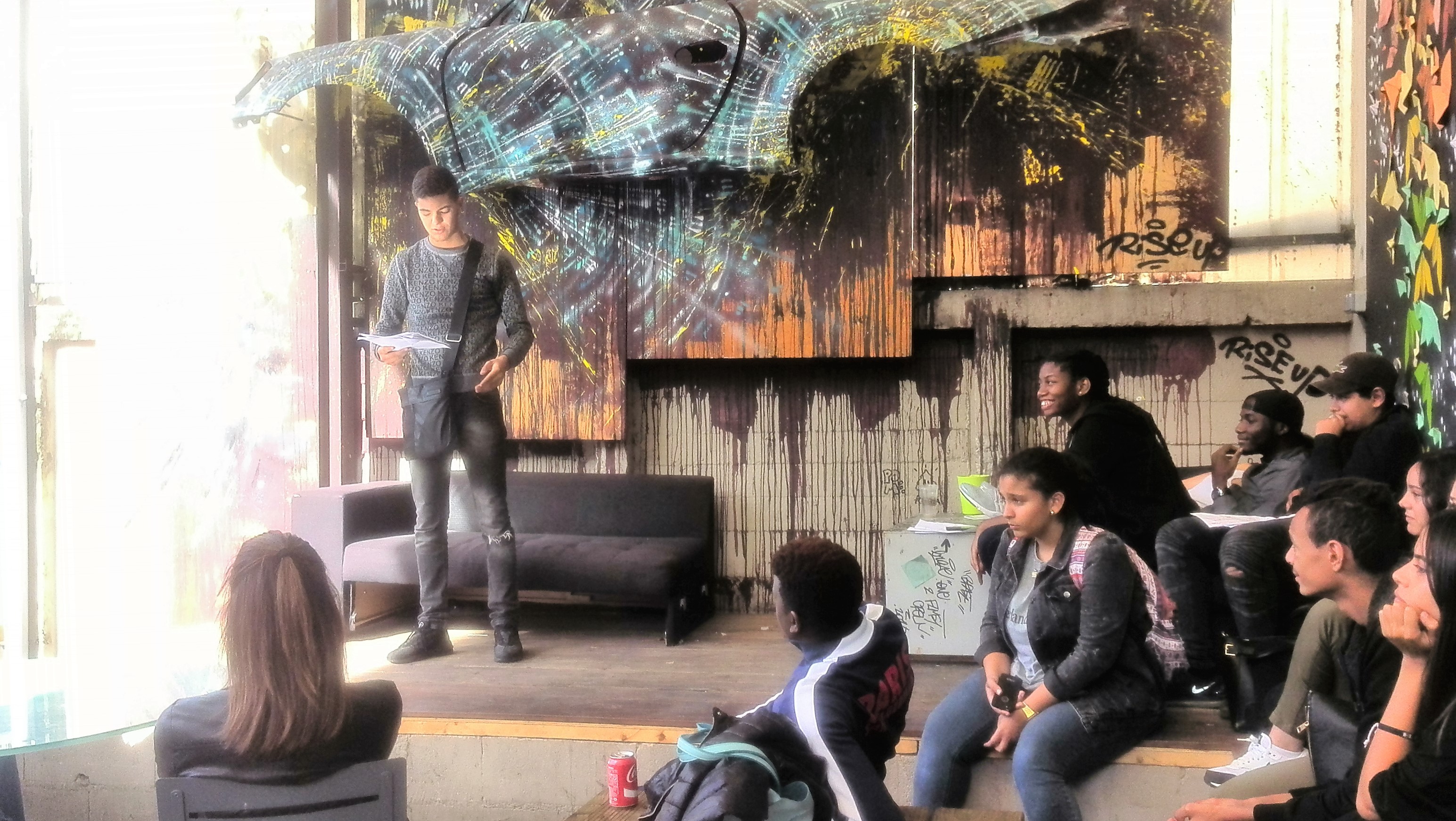 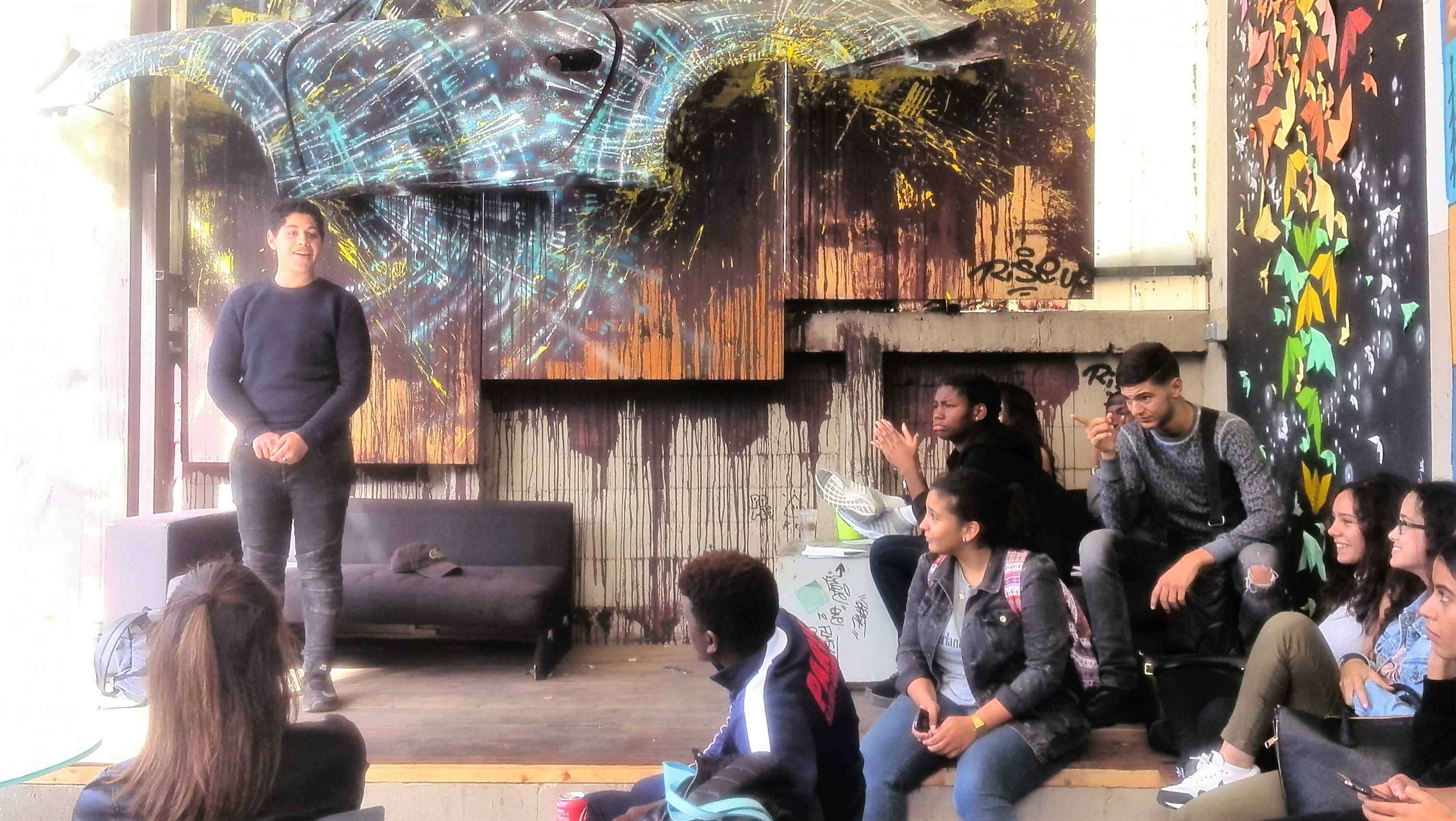 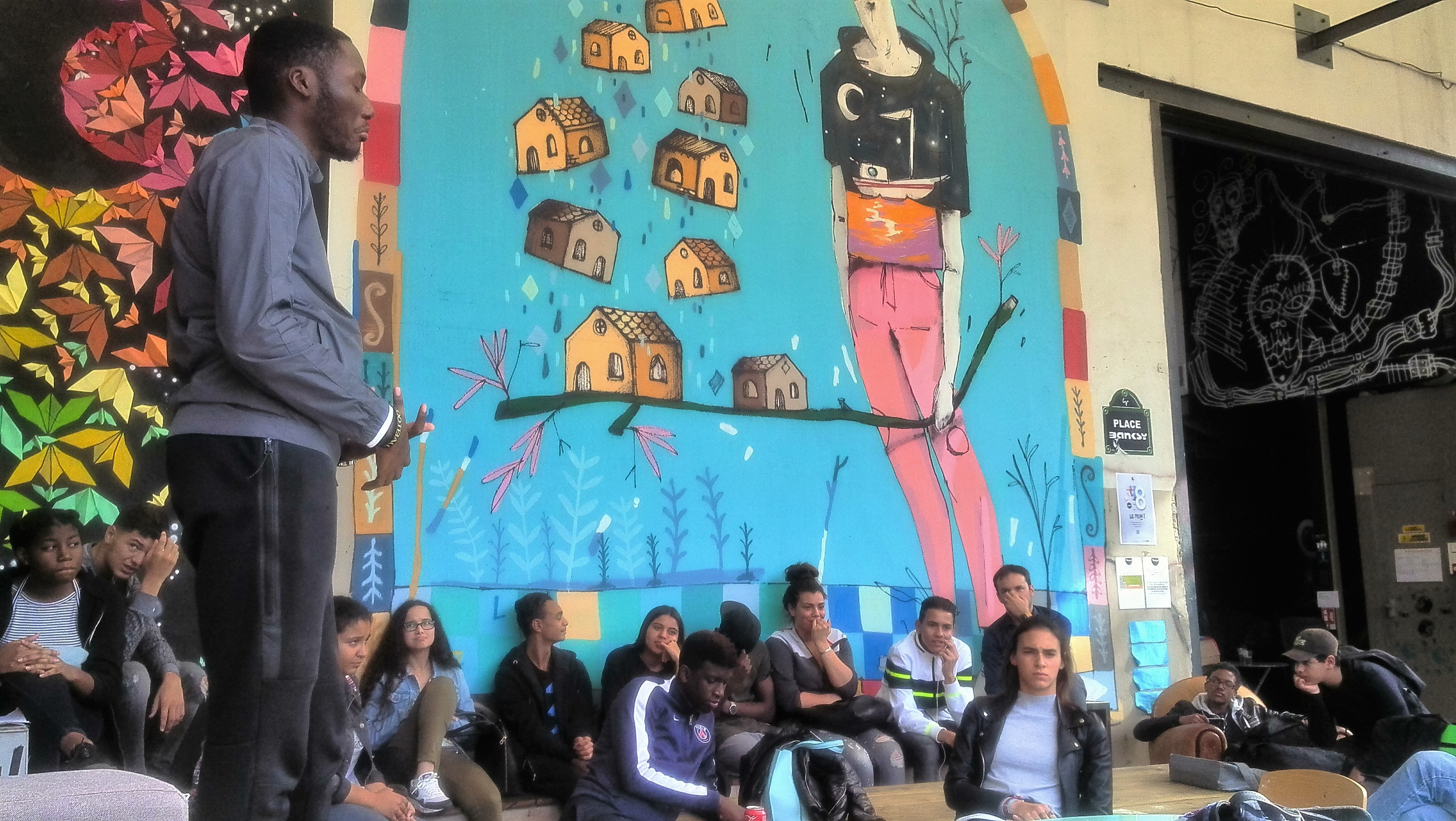 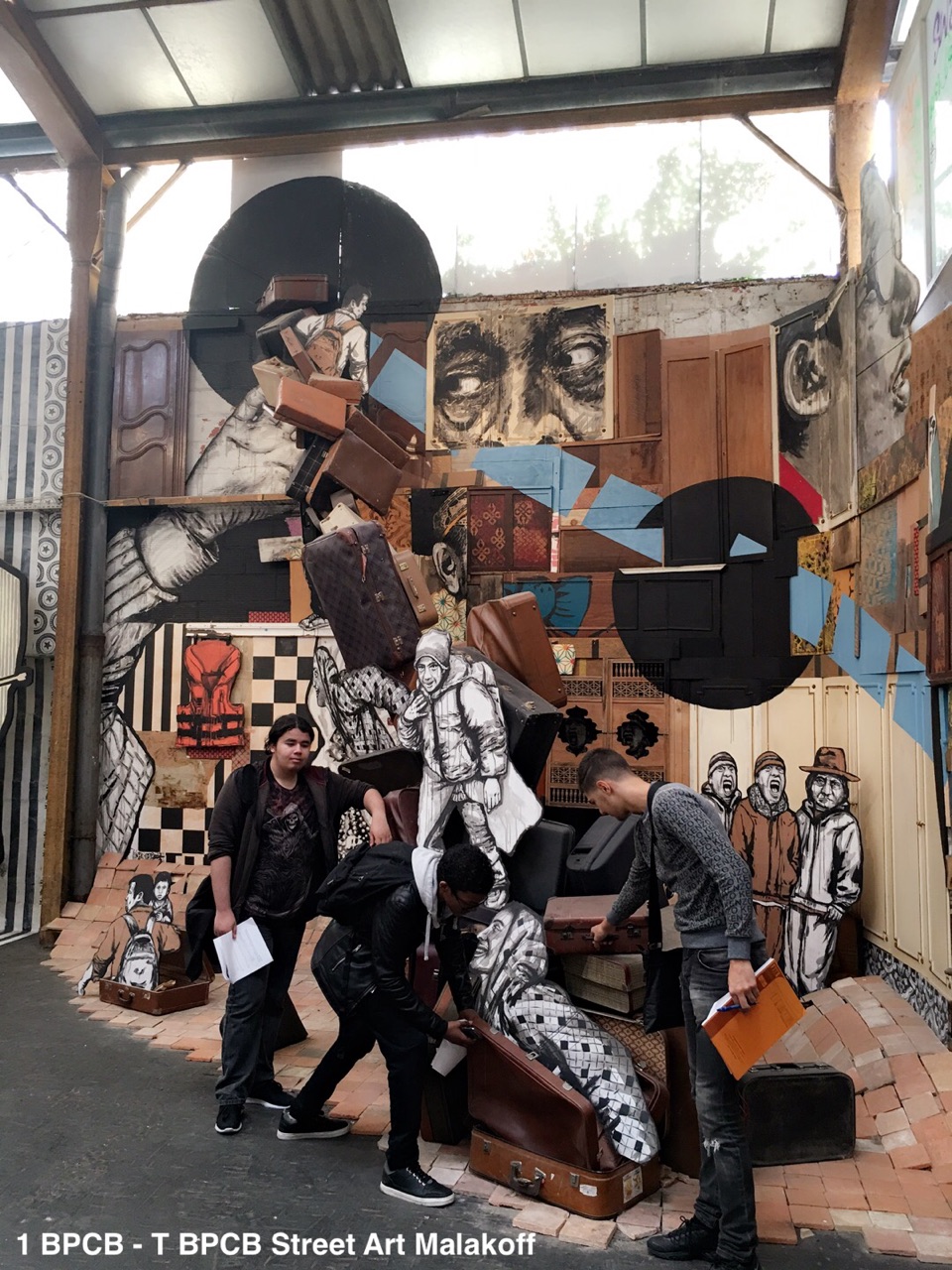 Fin de la journée on a fait nos valises….
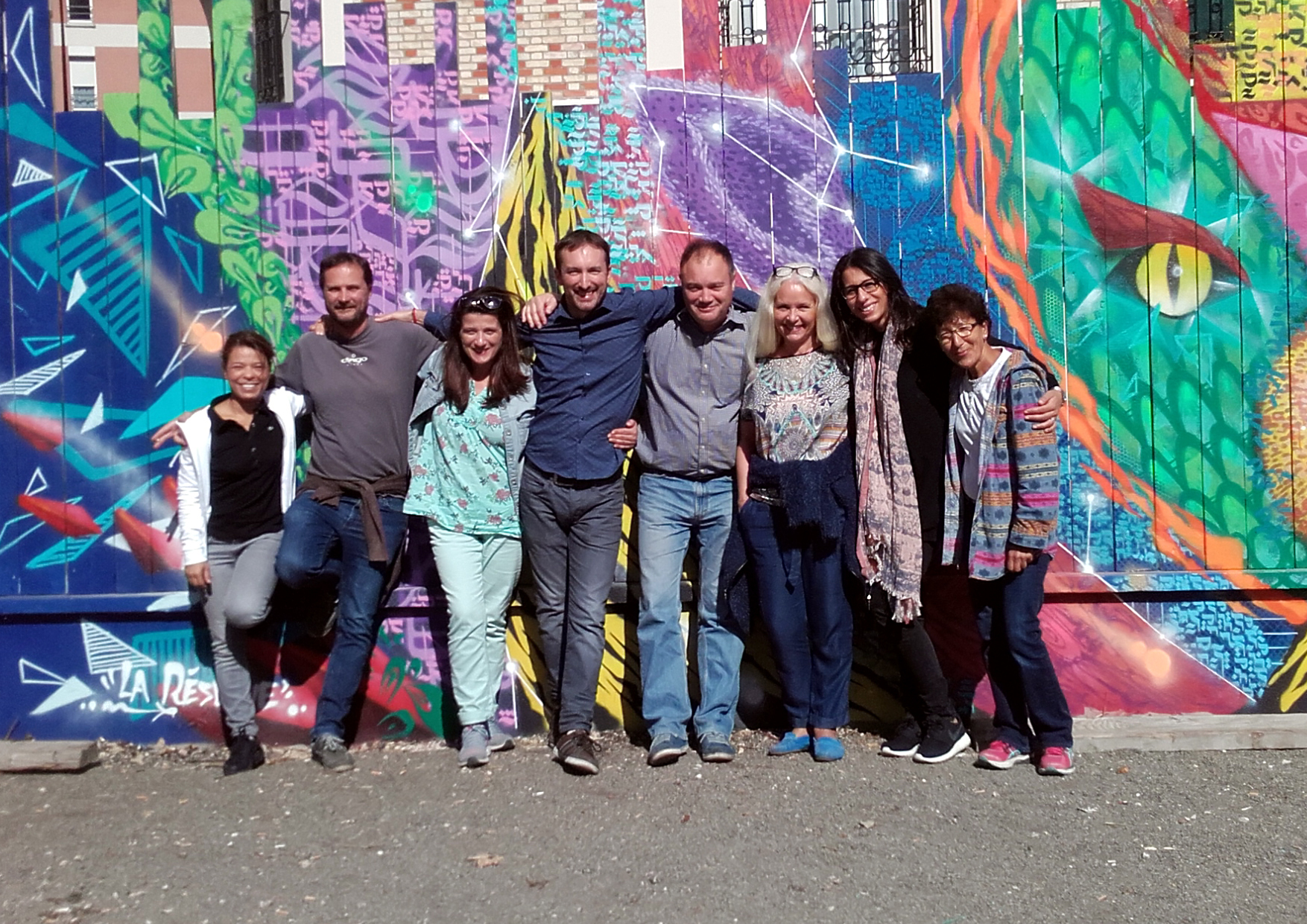 Et nous on part en vacances!!!!!!
Enfin presque….